ONDAS NÃO-LINEARES CHAMADAS SOLITÕES
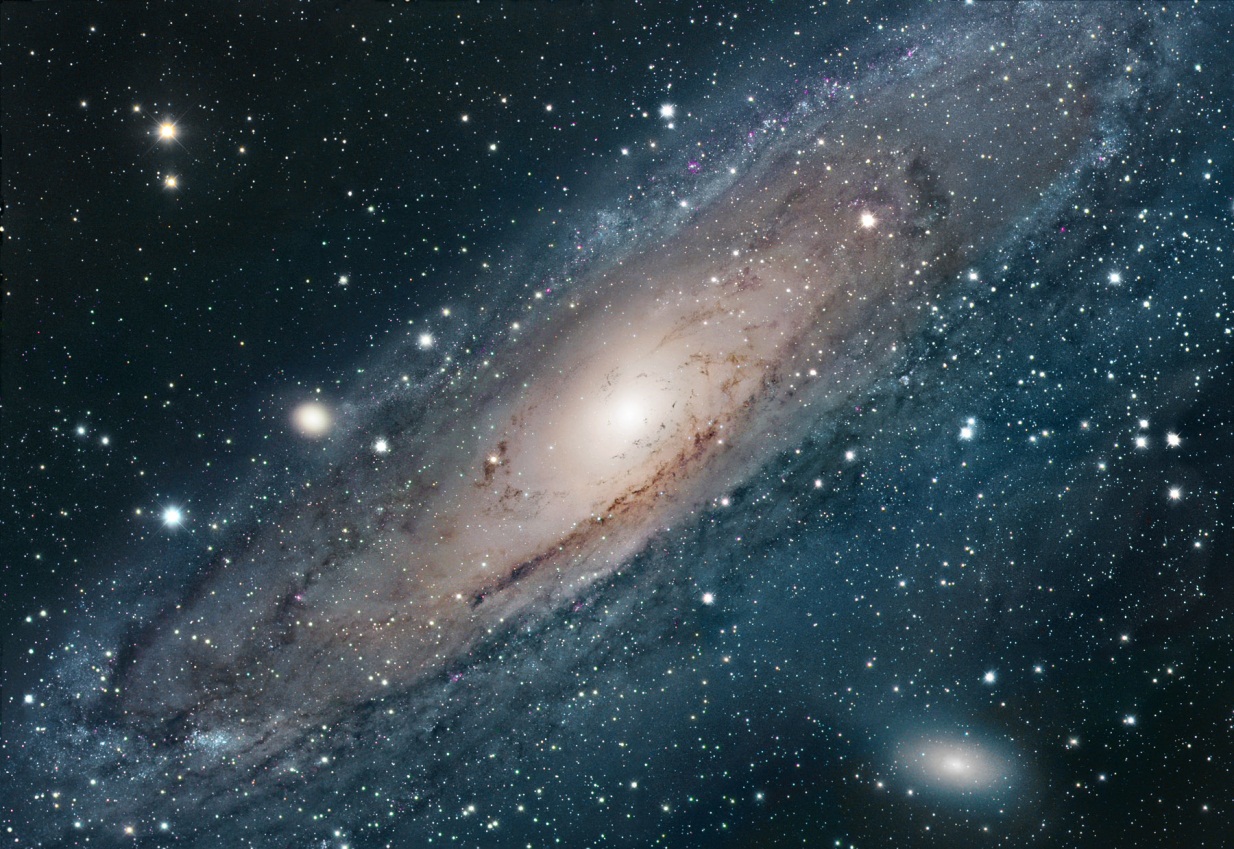 Rita Teixeira, Carina Almeida, Carlos Garrido, Henrique Rodrigues
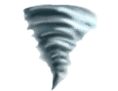 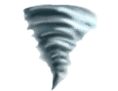 Como tudo começou...
“…Era uma vez um engenheiro que observou um fenómeno chamado agora solitão…”
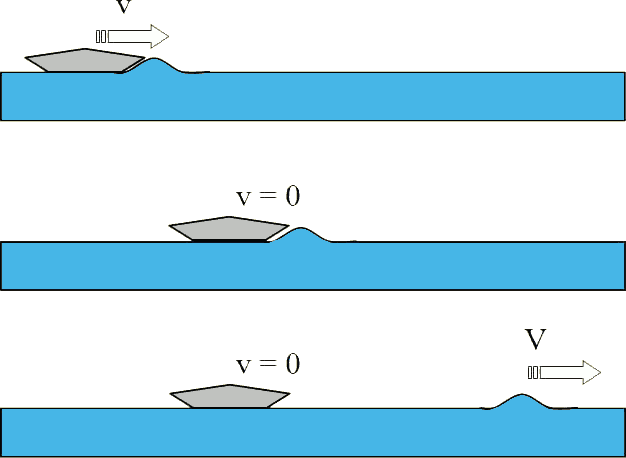 Exemplos
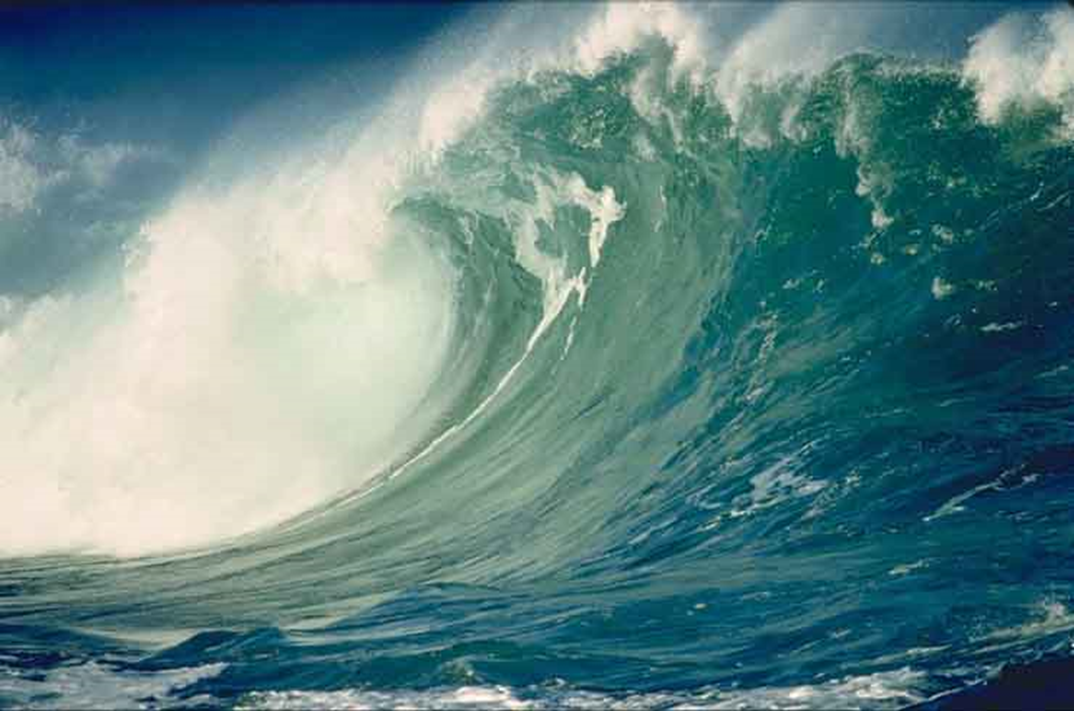 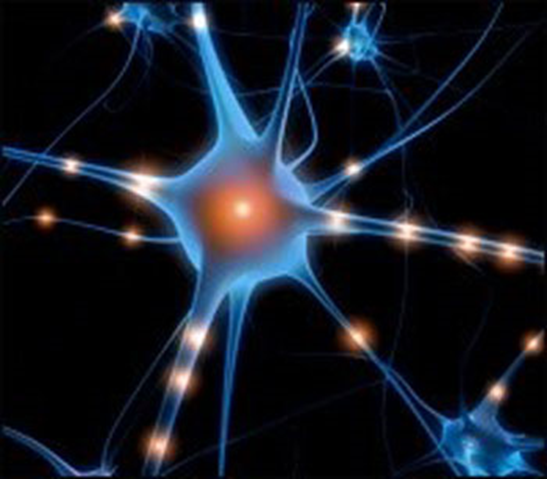 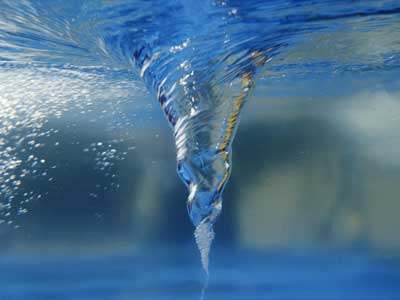 Propriedades dos solitões
Equação Kortweg-de Vries
termo não-linear
termo dispersivo
http://demonstrations.wolfram.com/SolitonsFromTheKortewegDeVriesEquation/
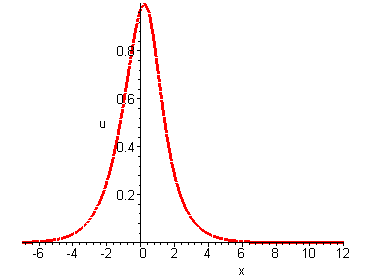 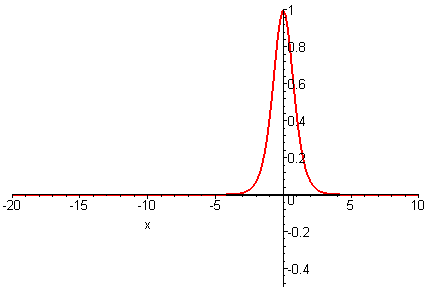 Condensado de Bose-Einstein
Átomos Bosónicos

Lasers

Confinamento Magnético

Arrefecimento por evaporação
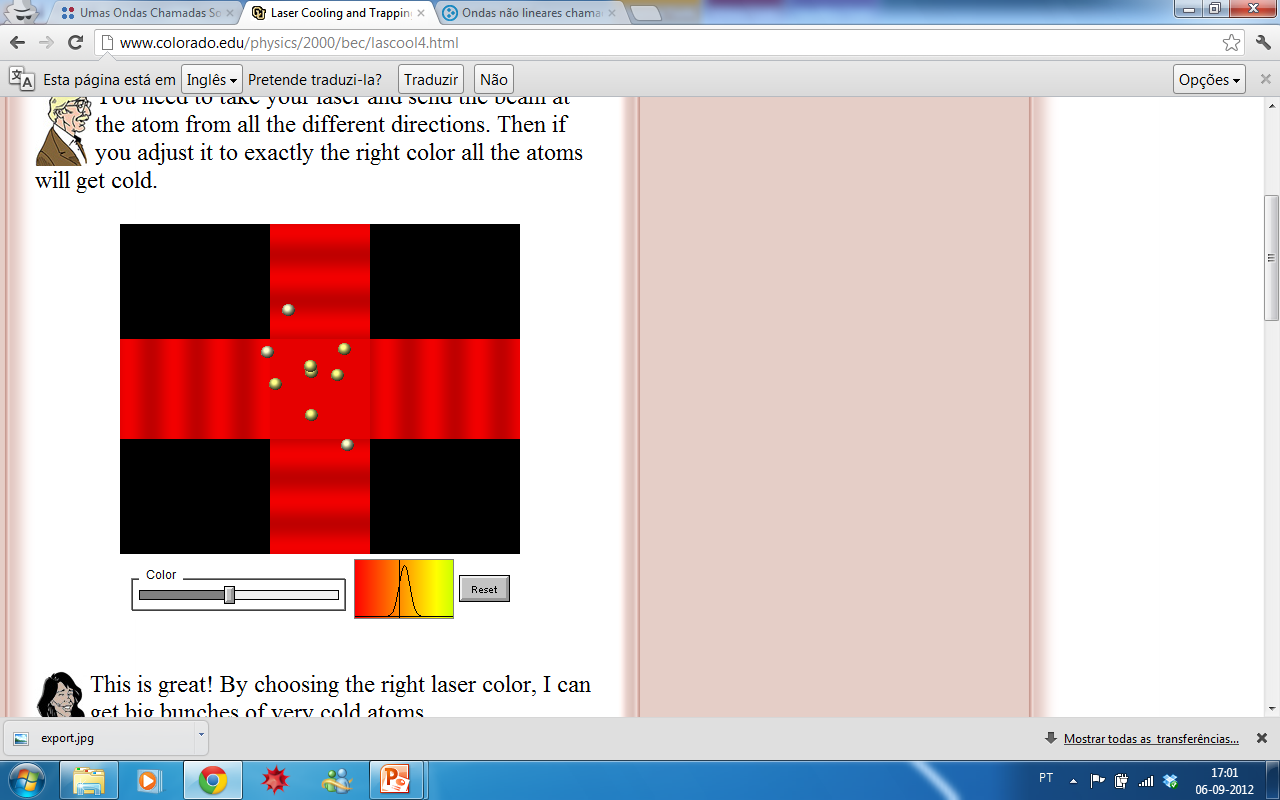 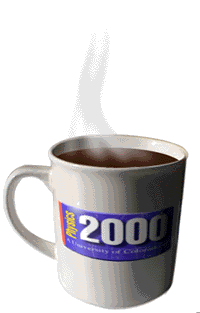 Solitão branco e negro acoplados
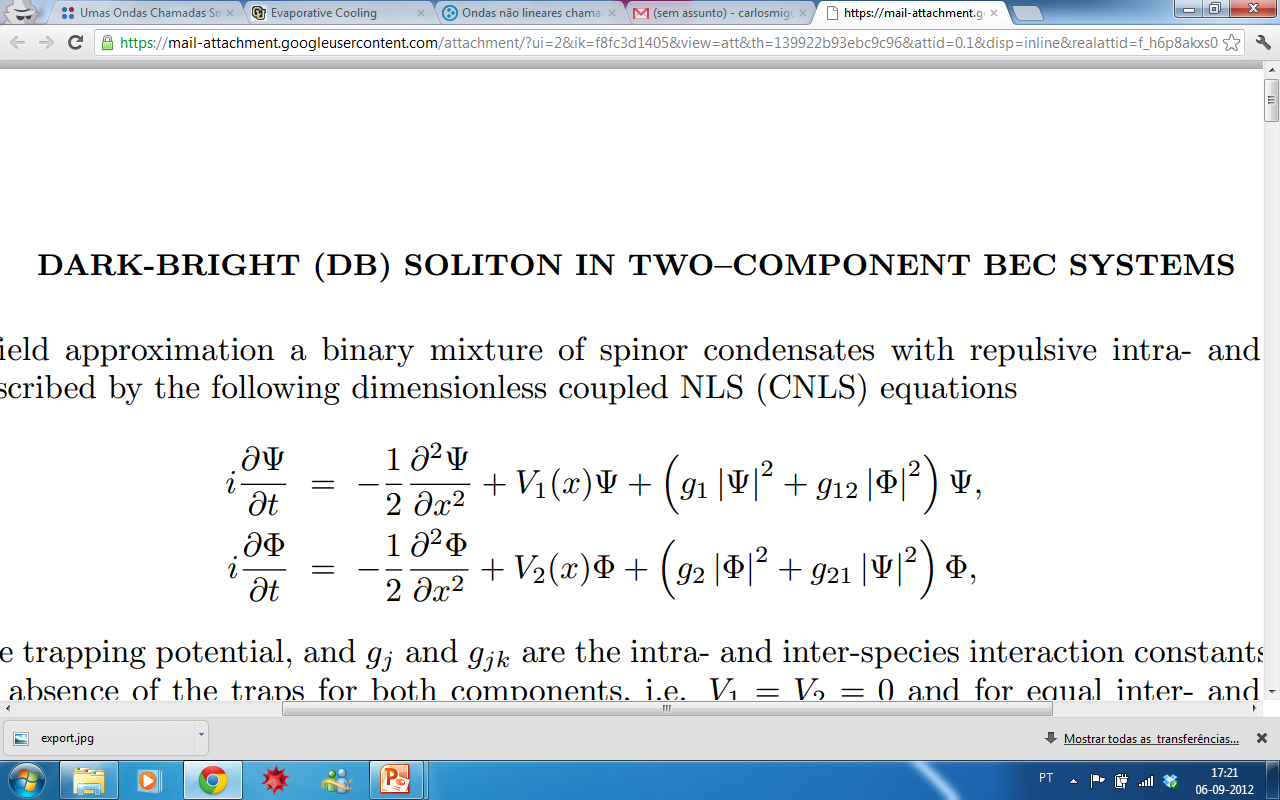 Constantes
Termo dispersivo
Potencial Parabólico (ligado à forma do recipiente)
Solitões em condensado de Bose-Einstein
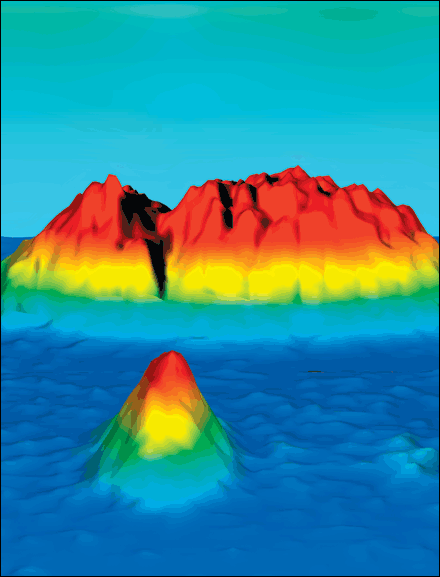 Solitão escuro
Solitão claro
Solitões em condensado de Bose-Einstein
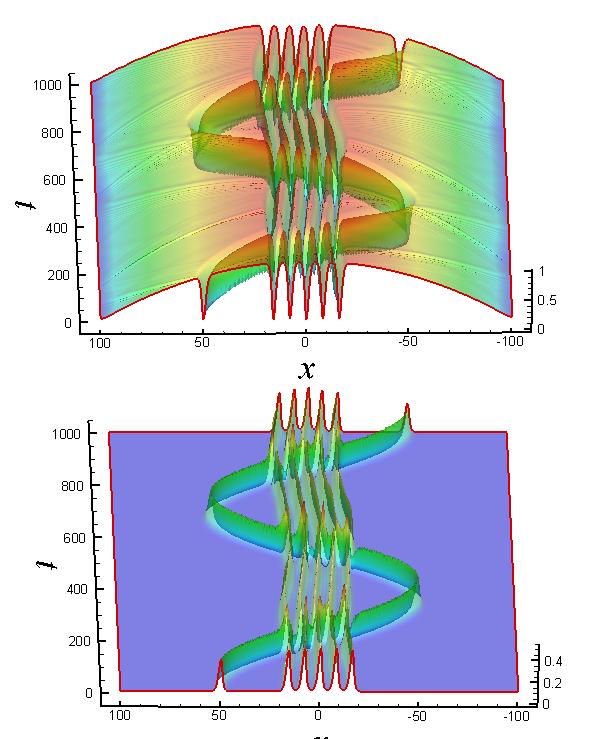 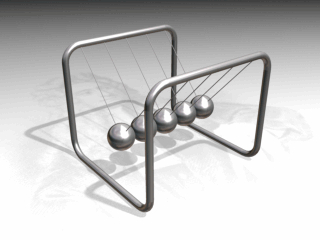 Experiência (1)
Experiência (2)
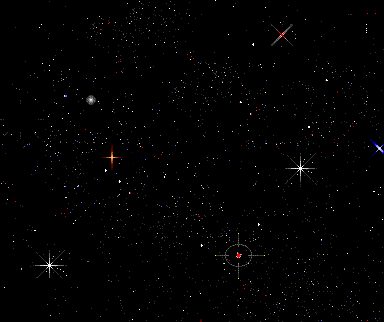 Os solitões abrangem tudo, desde o mais ínfimo átomo até à mais vasta galáxia